Välj flik förening
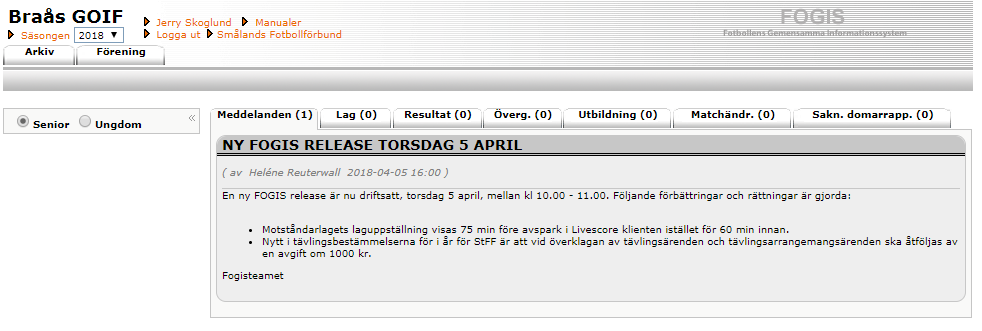 Välj Lag
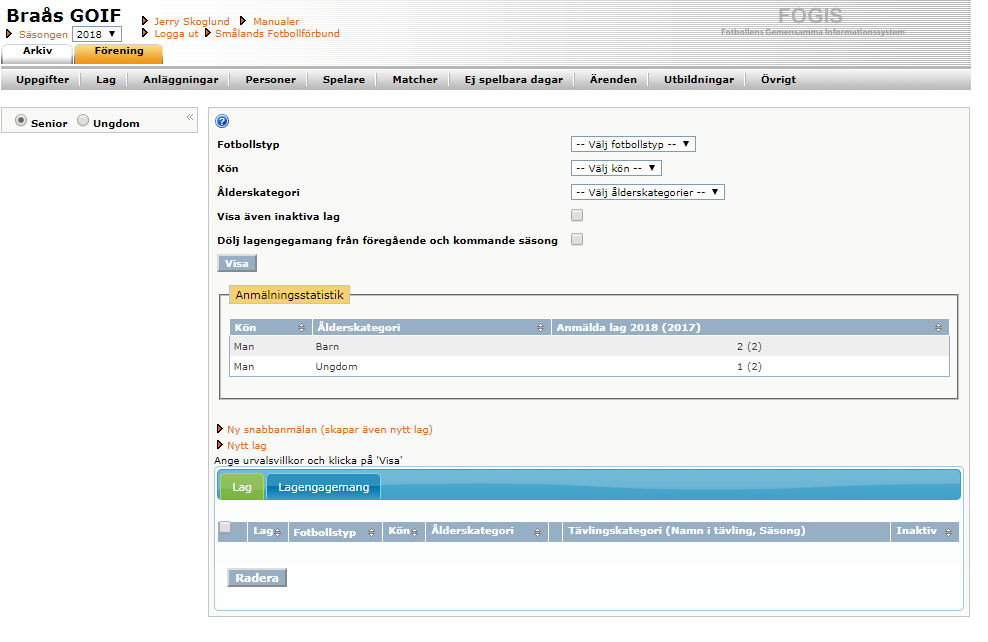 Välj 
Fotboll
Ungdom

Visa
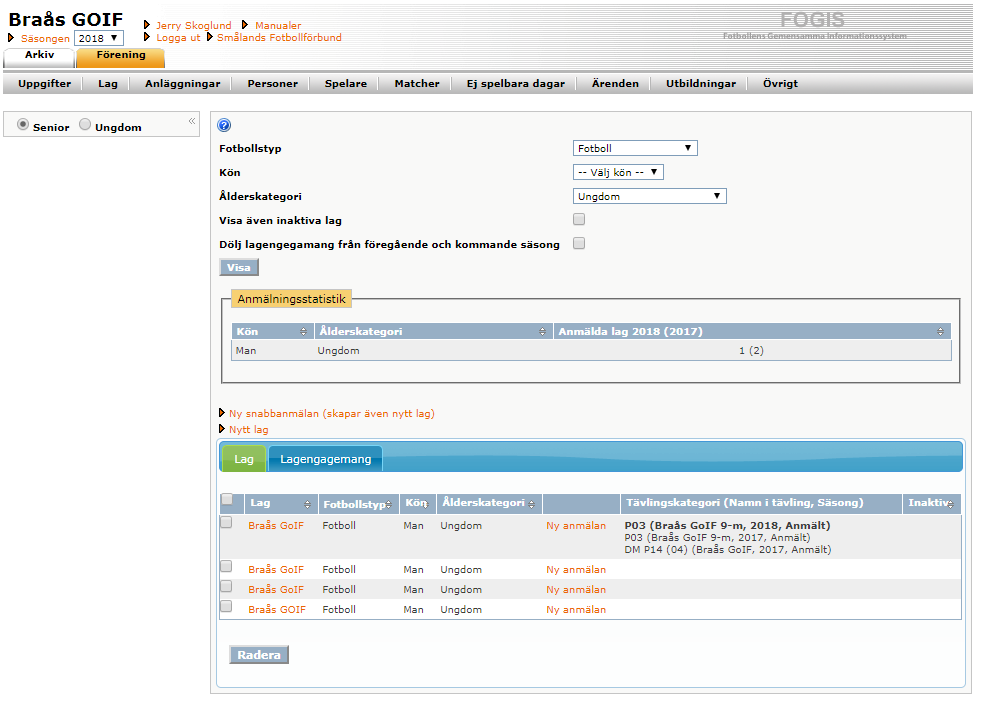 Klicka på ditt lag
Klicka på flik Trupp
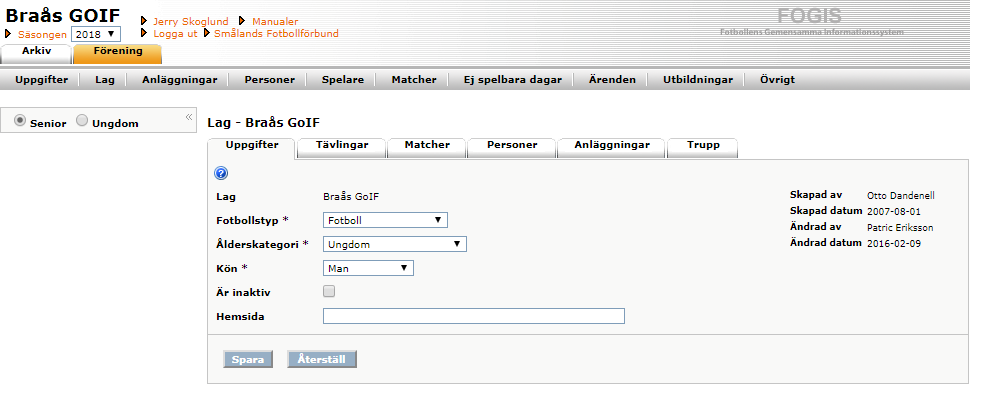 Ta bort spelare	
Markera kryssrutan på den spelare som du vill ta bort och tryck Spara trupp

Lägg till ny spelare
Tryck på lägg till egen spelare
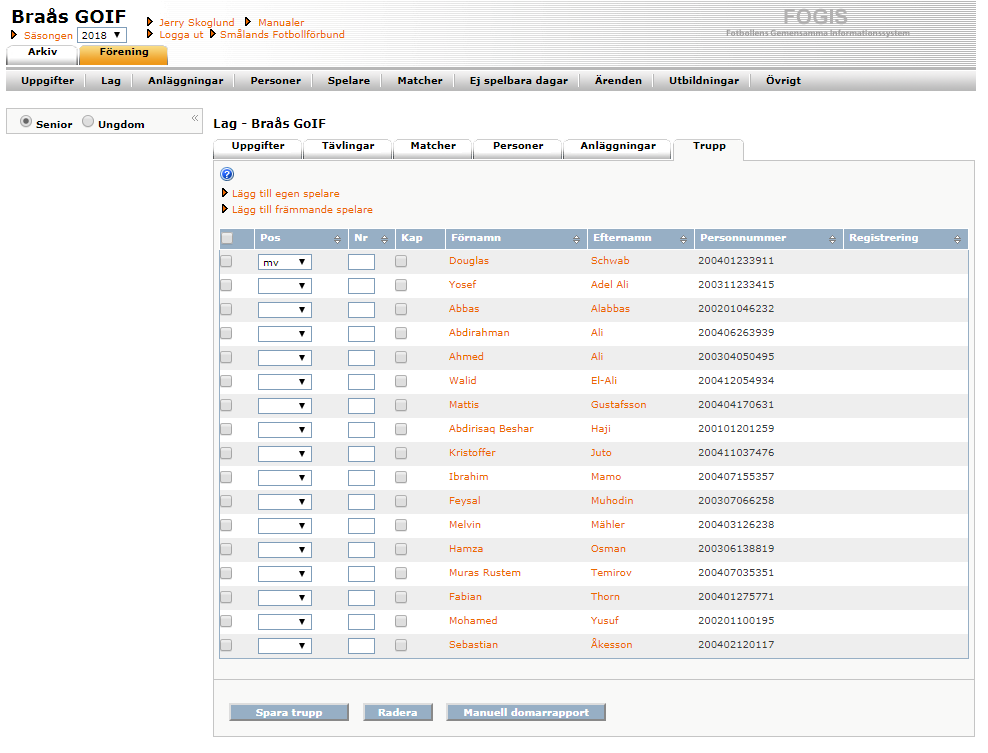 Lägg in tröjnummer på alla spelare


Även kapten om ni har en fast, annars är det smidigare att kryssa på utskrivit matchprotokoll
Här kan du sortera på födelseår för att få en minder lista att leta i
Markera en eller flera spelare och tryck Lägg till valda spelare
Tryck Stäng
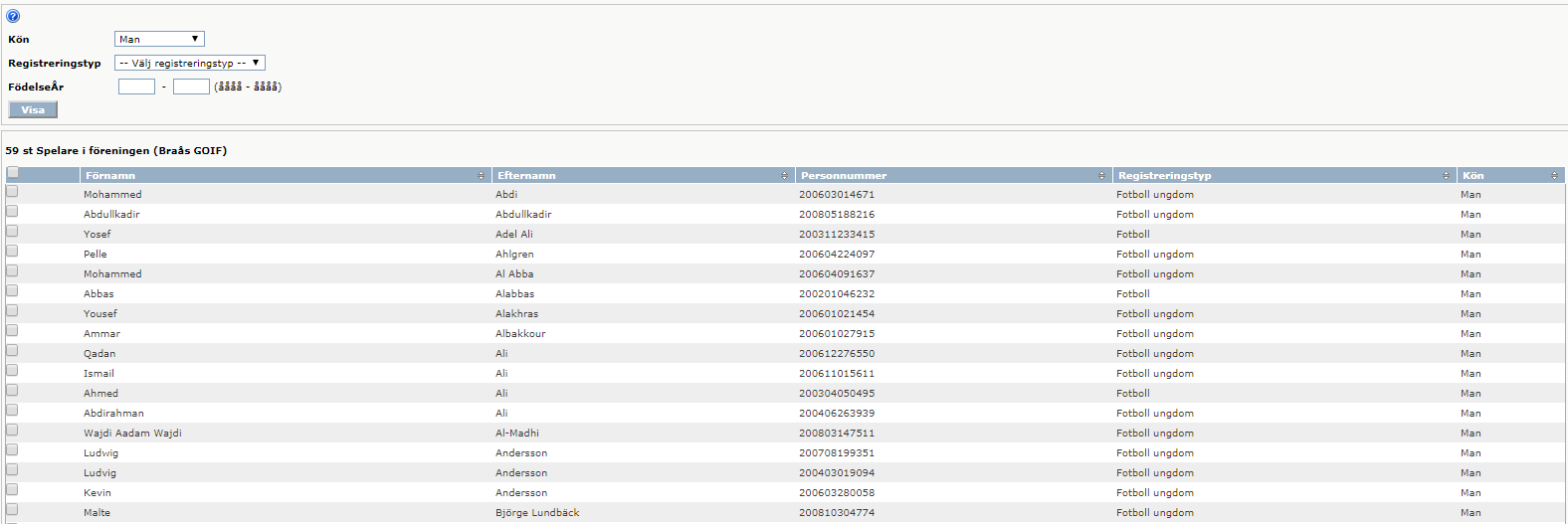 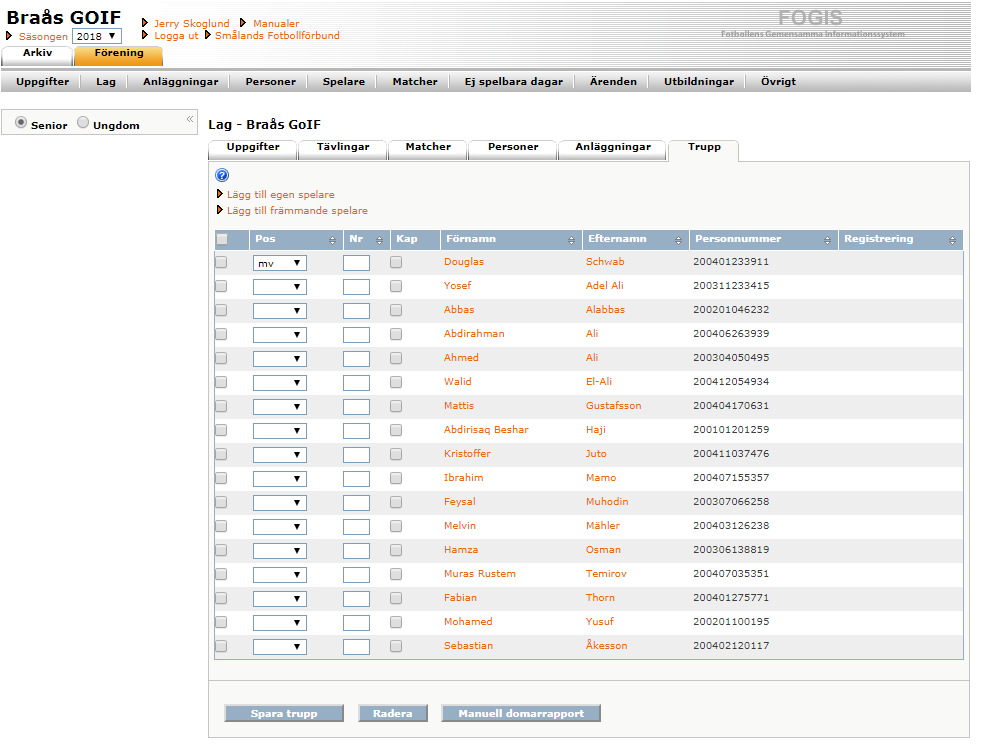 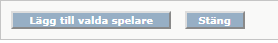 Tänk på att spara trupp när du 
kommer tillbaka till ditt lag
Om inte spelaren finns med i lista så måste man lägga till dem manuellt
Välj flik Spelare
Tryck på Registrera ny spelare
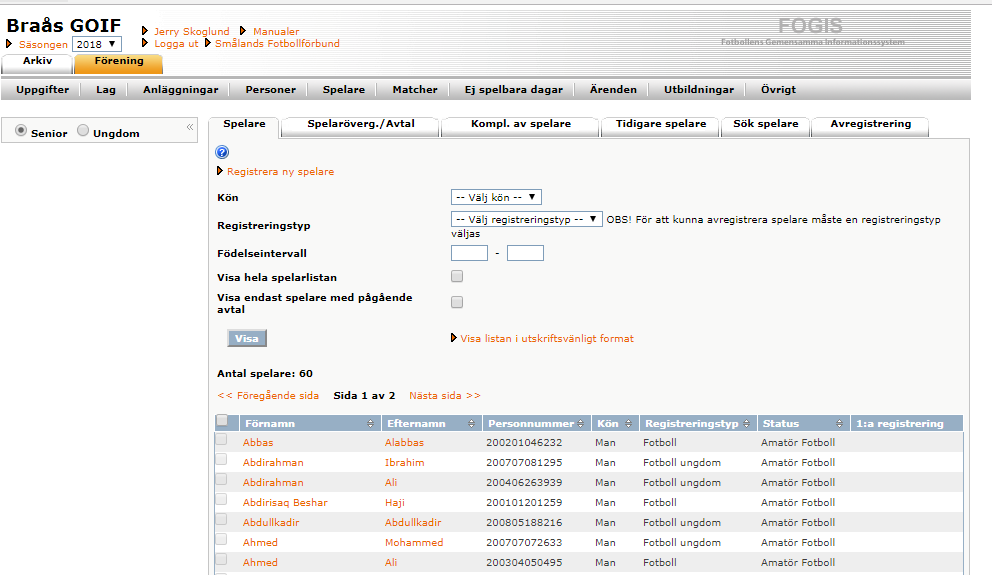 Skriv in personnummer och tryck Hämta namn
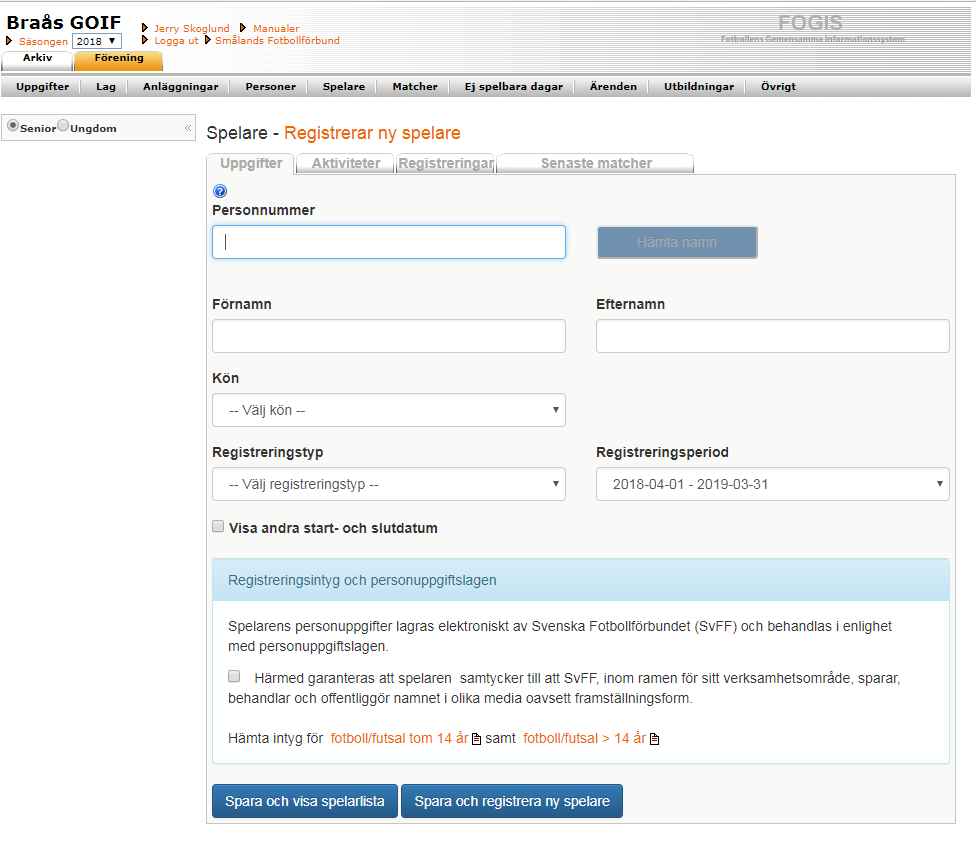 Tryck spara och visa spelarlista
Börja om från blad 4 och lägg till spelare